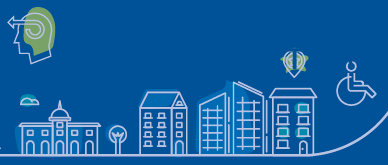 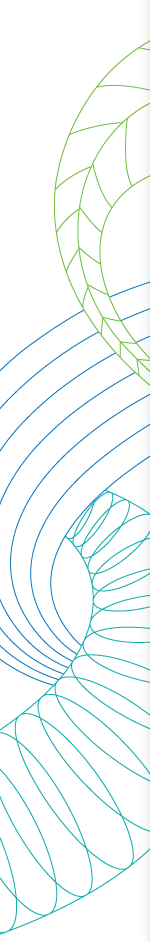 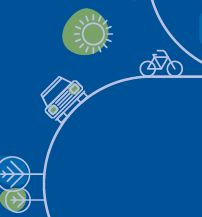 Enquête mobilité touristique
et big data

AME/DEST
Fabio Rendina
Mobilité et Transitions Numériques
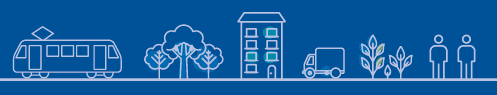 Mardi 11 juillet 2017, Marne-la-Vallée
Séminaire de lancement
Contexte
Observation de la mobilité
Niveau local
Niveau national
ENTD
EMD/EDVM/EDGT
Une problématique
Carence :
40 % des distances parcourues
La mobilité touristique
30 % des émissions
(Source ENTD 2007/thèse au DEST)
Comment observer la mobilité touristique ?
Mise au point d’un plan de sondage ayant pour but de mesurer la mobilité des touristes
Un projet pour illustrer
Mise en place de l’enquête mobilité touristique en corse
Sondage indirect

Enquête dans des lieux et services ayant une forte orientation touristique
Comptage

Comptage utilisant diverses  stratégies technologiques (par ex: comptage par drone et logiciel de reconnaissance)
Un projet pour illustrer
Données issues de la téléphonie mobile
La localisation du téléphone portable au sein du réseau de téléphonie mobile est enregistrée lors de certains évènements :
Appels émis et reçus
Sms émis et reçus 
Handovers (changement de cellule)
Changement de zone du réseau qui se produit dans le réseau de téléphonie mobile
Mise à jour du réseau en cas d'inactivité du téléphone
Cette masse de données relatives aux localisations momentanées des individus peut être particulièrement utile pour étudier la mobilité,
Perspectives – Nouvelles questions de recherche
Une analyse du dispositif de l’enquête Corse et des données téléphonie mobile (de plusieurs opérateurs) permettront de:
Confronter les données de téléphonie mobile avec une méthode statistique robuste
Comparer les résultats de deux opérateurs sur un même territoire (une île) 
Pouvons-nous / devons-nous utiliser les données de la téléphonie mobile pour le redressement des enquêtes de mobilité touristiques ?